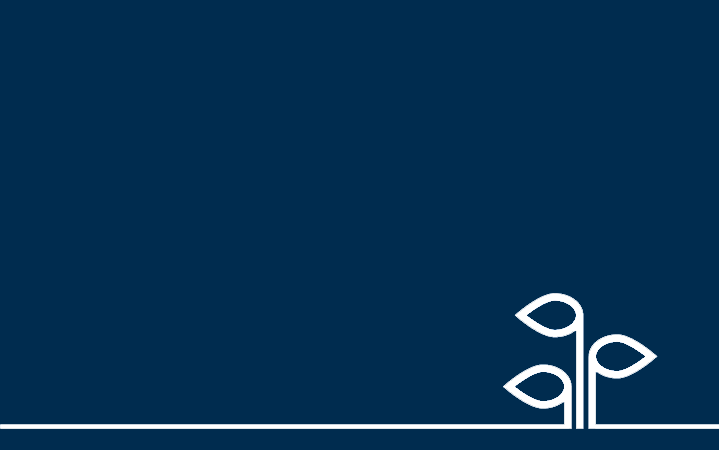 Progetto Sostenibilità ambientale
Focus conclusivo analisi attività svolte



Ecocerved
16 settembre 2022
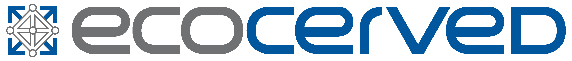 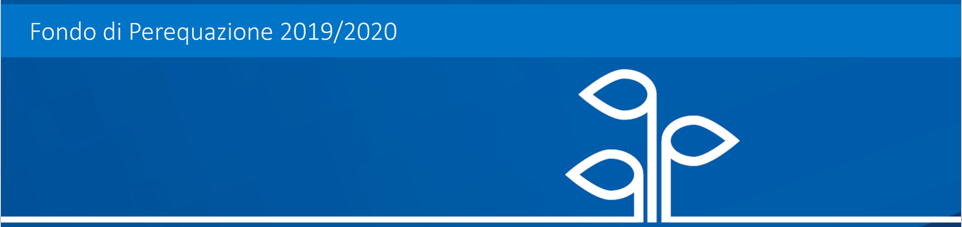 Programma di attività Progetto Sottoprodotti e Best Practice EC
1 - Formazione Unioncamere Nazionale in merito a tematiche ambientali a cura di Ecocerved e promossa dalle Camere di commercio.
2 - Attività organizzate dalle singole Camere di commercio partecipanti :
Analisi territoriale, focus coinvolgimento partner territoriali, eventi, stampa
Promozione filiera sottoprodotti, formazione imprese, conferenze stampa
Assistenza specialistica dedicata alle imprese
Potenziamento www.elencosottoprodotti.it
Promozione best practice economia circolare e formazione imprese
Raccolta e pubblicizzazione best practice nel portale www.ecocamere.it
* Non tutti gli iscritti partecipano al corso. In media partecipa il 75% degli iscritti.
Valutazione corsi svolti
Le valutazioni buono (=7) e ottimo (=9) superano il 90% per tutti i parametri e per tutti i seminari.
Gli insufficienti, dove ci sono, non superano mai l’1%
Oltre il 95% degli utenti dice che la sua conoscenza è migliorata dopo il seminario; quelli che pensano che sia mediamente o decisamente migliorata sono 85%
Il 96% degli utenti, in tutti i seminari, dice che la formazione a distanza è una soluzione valida anche dopo la fine dell’emergenza COVID
I commenti in campo libero sono pochi ma sempre positivi per la scelta del formato webinar, per la chiarezza dei relatori, per l’attività complessiva svolta.
Appuntamenti assistenza tecnica Sottoprodotti
Attività di assistenza alle imprese tramite servizio di Assistenza Specialistica a supporto della compilazione dei moduli ed identificazione dei sottoprodotti.
Sempre disponibili al portale dedicato: https://unioncamerepfp.iswebcloud.it/
L’impresa richiede l’intervento di assistenza tecnica scegliendo in base alle disponibilità proposte sull’agenda. Ogni giornata rende disponibili 3 appuntamenti di una durata di 30 minuti.
Ogni utente può prenotarsi ad un solo appuntamento scegliendo fra orario e date disponibili. L’ente organizzatore, valutata la richiesta, trasmetterà la conferma contenente il link per collegarsi in videoconferenza.
4
98
40
Implementazioni portale elencosottoprodotti.it
Immissione a sistema di un catalogo normalizzato e predeterminato di sottoprodotti per facilitare da un lato la presentazione di pratiche di iscrizione / variazione contenenti informazioni reciprocamente riconoscibili da produttori e utilizzatori e dall’altro per facilitare l’incontro tra domanda e offerta di sottoprodotti.
Predisposizione di un Pdf compilabile della scheda tecnica sottoprodotti editabile e scaricabile da un apposito link del menù dalla sezione sottoprodotti
Per ogni sottoprodotto aggiunto suggeriamo l’inserimento della scheda tecnica partendo da un modello proposto.
Implementazioni portale elencosottoprodotti.it
Nella funzione di ricerca iscritti saranno eliminati i vincoli territoriali  (CCIA e Regione non saranno più parametri obbligatori, evidenziati dallo sfondo azzurro);
La ricerca composta per Denominazione / tipologia funziona sulla base di un indice full text In fase di ricerca iscritti che permette maggiore flessibilità
In sede di ricerca iscritti digitando la denominazione / tipologia il sistema restituisce tutti i prodotti attinenti sino a quel momento inseriti; l’utente può proseguire con una definizione generica (p.es. materiali) oppure scegliere quella di specifico interesse, p.es. “materiali di riporto”).
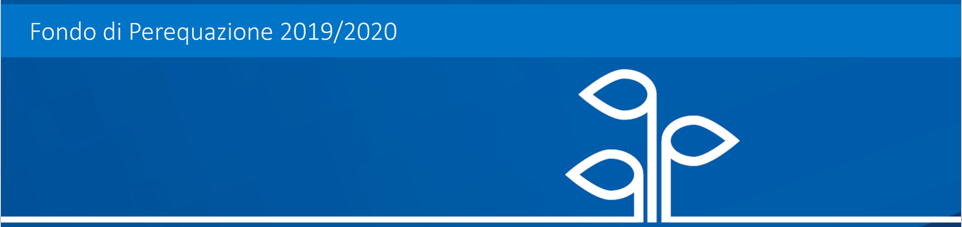 Attività Formazione e Raccolta Best Practice EC
Attività organizzate dalle singole Camere di commercio partecipanti :
Analisi territoriale, coinvolgimento partner territoriali
Formazione a cura di Ecocerved organizzata dalle Camere di commercio con il contributo di esperti di ENEA e Politecnico di Bari
Presentazione raccolta Buone pratiche tramite scheda dedicata ICESP
Workshop “La tua esperienza aziendale si configura come una best practice di economia circolare?”
Question time «Domande e risposte sulla compilazione della scheda sulle buone pratiche di economia circolare»
Raccolta e pubblicizzazione best practice nel portale www.ecocamere.it
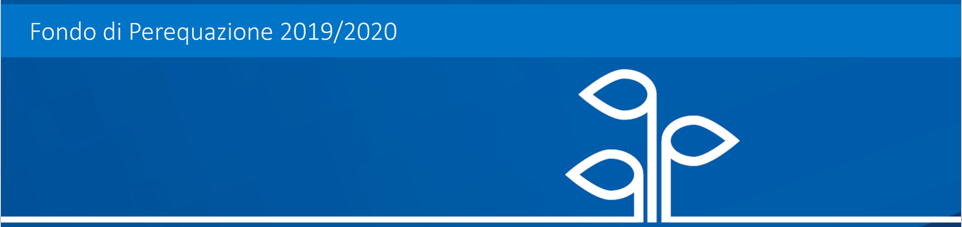 www.elencosottoprodotti.it
www.ecocamere.it
Grazie!